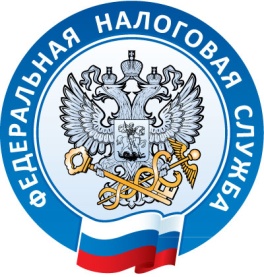 Доклад начальника отдела налогообложения доходов физических лиц и администрирования страховых взносов Управления Федеральной налоговой службы по Мурманской области
Панфилова Павла Евгеньевича
«Основные изменения в налоговом законодательстве по налогу на доходы физических лиц, страховым взносам, патентной системе налогообложения и налогу на профессиональный доход»

2019
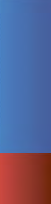 Основные изменения законодательства по налогу на доходы физических лиц, вступающие в силу в 2020 году
1). Не позднее 2 марта 2020 года нужно сдать 6-НДФЛ и 2-НДФЛ за 2019 год.
Срок сдачи годовой отчетности по НДФЛ сдвинут на месяц раньше: на 1 марта вместо 1 апреля. Однако, поскольку в 2020 году 1 марта выпадает на выходной, срок продлевается до 2 марта.
Основание: Федеральный закон от 29.09.2019 N 325-ФЗ.

2). В контрольные соотношения по расчету 6-НДФЛ введены контрольные соотношения: сравнение средней зарплаты по организации с МРОТ и средней зарплатой в регионе (по отрасли экономики за предыдущий год).
Основание: Письмо ФНС России от 17.10.2019 N БС-4-11/21381@.

3). Сдавать отчетность в электронном виде придется большему числу организаций.
Организации со штатом от 10 человек будут обязаны применять электронные формы 6-НДФЛ и 2-НДФЛ. Сейчас это касается компаний со штатом от 25 человек. Данная поправка затронет в том числе и отчетность за 2019 год. 
Основание: Федеральный закон от 29.09.2019 N 325-ФЗ, Письмо ФНС России от 15.11.2019 N БС-4-11/23242@.
2
Основные изменения законодательства по налогу на доходы физических лиц, вступающие в силу в 2020 году
4). Если НДФЛ доначислен при проверке, организация может погасить недоимку за свой счет. Сейчас НК РФ запрещает уплату НДФЛ за счет средств налогового агента. С 1 января вводится исключение для случая, когда налог доначислен в результате проверки. При этом указанные суммы уплаченного налоговым агентом налога не будут являться доходом данного физического лица. 
Основание: Федеральный закон от 29.09.2019 N 325-ФЗ.

5). Изменится перечень необлагаемых доходов, закрепленный в НК РФ.
Среди доходов, которые с 1 января войдут в перечень необлагаемых:
- оплата проезда к месту отпуска и обратно работникам, проживающим в районах Крайнего Севера и приравненных к ним местностях. Сейчас эти выплаты в перечне прямо не названы. Минфин рекомендует руководствоваться судебной практикой, где стоимость проезда освобождают от обложения НДФЛ;
оплата дополнительных выходных для ухода за ребенком-инвалидом. Последняя практика судов и разъяснения Минфина были аналогичными. Новая норма касается доходов, полученных не ранее 2019 года;
единовременные компенсации педагогическим работникам, полученные в рамках госпрограммы. Необлагаемая сумма составит 1 000 000 руб. Выплаты сверх нее будут облагаться налогом по ставке 13%.
Основание: Федеральные законы от 17.06.2019 N 147-ФЗ, от 29.09.2019 № 325-ФЗ.
3
Основные изменения законодательства по налогу на доходы физических лиц, вступающие в силу в 2020 году
6). Вступят в силу изменения, которые касаются списания безнадежного долга физических лиц.
С 1 января списание безнадежного долга не будет облагаться НДФЛ, если одновременно выполняются два условия:
- физлицо-должник не признается взаимозависимым с кредитором и не является его работником. Условие должно выполняться в течение всего периода задолженности;
- это не является матпомощью или встречным исполнением обязательств.
Если ситуация не подпадает под льготу, то датой получения дохода будет дата признания долга безнадежным. Это правило не зависит от того, кто является кредитором: взаимозависимое лицо или нет.
Сейчас для взаимозависимых лиц датой получения дохода признается дата списания долга с баланса организации, для других лиц - дата прекращения обязательства.
Основание: Федеральный закон от 26.07.2019 № 210-ФЗ.
4
Основные изменения законодательства по налогу на доходы физических лиц, вступающие в силу в 2020 году
7). Налоговая база по доходам в виде выигрышей, полученных от участия в азартных играх, проводимых в казино и залах игровых автоматов, будет определяться как положительная разница между денежными средствами, полученными участником азартных игр от организаторов азартных игр, и денежными средствами, уплаченными участником азартных игр организаторам азартных игр в обмен на предъявленные обменные знаки игорного заведения в течение налогового периода, в порядке, предусмотренном настоящим пунктом.
Определение налоговой базы и исчисление суммы налога производятся налоговым органом по истечении налогового периода на основании данных, полученных от организаторов азартных игр, проводимых в казино и залах игровых автоматов, в соответствии с законодательством Российской Федерации о применении контрольно-кассовой техники.
Налогоплательщики, получившие доходы в виде выигрышей от участия в азартных играх, проводимых в казино и залах игровых автоматов, уплачивают налог не позднее 1 декабря года, следующего за истекшим налоговым периодом, на основании направленного налоговым органом налогового уведомления об уплате налога.
Основание: Федеральный закон от 29.09.2019 № 325-ФЗ.
5
Основные изменения законодательства по налогу на доходы физических лиц, вступающие в силу в 2020 году
8). Установлен алгоритм определения базы по НДФЛ в случае получения недвижимости в дар.
Как и прежде, от обложения НДФЛ будут освобождаться доходы в натуральной форме, полученные физическими лицами в виде недвижимого имущества по договору дарения, если даритель и одаряемый являются членами семьи и (или) близкими родственниками (супругами, родителями и детьми, дедушкой, бабушкой и внуками, братьями и сестрами). Если же в качестве дарителя выступает физическое лицо, не являющееся членом семьи или близким родственником одаряемого, должен быть исчислен и уплачен налог.
По новым правилам при определении налоговой базы доходы налогоплательщика при получении в порядке дарения объекта недвижимости будут приниматься равными кадастровой стоимости этого объекта, внесенной в ЕГРН и подлежащей применению с 1 января года, в котором осуществлена государственная регистрация перехода права собственности на соответствующий объект недвижимости (при получении доли в объекте недвижимости - соответствующей доле кадастровой стоимости этого объекта).
Основание: Федеральный закон от 29.09.2019 № 325-ФЗ.
6
Основные изменения законодательства по налогу на доходы физических лиц, вступающие в силу в 2020 году
9). Если организация имеет несколько обособленных подразделений, находящихся на территории одного муниципального образования, такая организация будет вправе выбрать одно из них и представлять отчетность по НДФЛ по месту нахождения этого подразделения за все обособленные подразделения, расположенные на территории этого муниципального образования. О выборе такого подразделения налоговый агент обязан будет уведомить налоговый орган до 1 января. Уведомление о выборе налогового органа не подлежит изменению в течение года.
Основание: Федеральный закон от 29.09.2019 № 325-ФЗ.
7
Основные изменения законодательства по налогу на доходы физических лиц, вступающие в силу в 2021 году
1). С 01.01.2021 в случае, если налоговая декларация по НДФЛ в отношении доходов, полученных налогоплательщиком от продажи либо в результате дарения недвижимого имущества, не будет представлена в налоговый орган в установленный срок (30.04.2021), налоговый орган будет иметь право провести камеральную налоговую проверку без декларации на основе имеющихся у налогового органа документов (информации) о таком налогоплательщике и об указанных доходах.
Основание: Федеральный закон от 29.09.2019 № 325-ФЗ.

2). Налоговые агенты будут обязаны по итогам года в налоговые органы документ, содержащий сведения о доходах физических лиц истекшего налогового периода и суммах налога, исчисленных, удержанных и перечисленных в бюджетную систему РФ (сейчас это форма 2-НДФЛ), за 2021 год и последующие налоговые периоды, представить в составе расчета сумм НДФЛ, исчисленных и удержанных налоговым агентом. То есть с 2021 года формы 2-НДФЛ и 6-НДФЛ будут объединены.
Основание: Федеральный закон от 29.09.2019 № 325-ФЗ.
8
Основные изменения законодательства по страховым взносам, вступающие в силу в 2020 году
1). Сдавать расчет по страховым взносам (РСВ) в электронном виде придется большему числу организаций.
Для организаций, численность штата которых составляет от 11 человек, будет обязательна электронная форма расчета. Сейчас это касается компаний со штатом от 25 человек. Поправка затронет отчетность в том числе за 2019 год. 
Основание: Федеральный закон от 29.09.2019 N 325-ФЗ, письмо ФНС России от 15.11.2019 N БС-4-11/23242@.

2). В контрольные соотношения по расчету по страховым взносам введены контрольные соотношения: сравнение средней зарплаты по организации с МРОТ и средней зарплатой в регионе (по отрасли экономики за предыдущий год).
Основание: Письмо ФНС России от 17.10.2019 N БС-4-11/21382@.
9
Основные изменения законодательства по страховым взносам, вступающие в силу в 2020 году
3). Возрастет предельная база по взносам на обязательное пенсионное страхование и обязательное социальное страхование на случай временной нетрудоспособности и в связи с материнством.
Предельная база по страховым взносам на случай временной нетрудоспособности составит 912 тыс. руб., а по взносам на ОПС - 1 292 тыс. руб. Для сравнения: на 2019 год эти величины - 865 тыс. руб. и 1 150 тыс. руб. соответственно.
Напомню, что взносы на случай временной нетрудоспособности не начисляются на суммы выплат и других вознаграждений, превышающие предельную величину базы. А вот пенсионные взносы после того, как исчерпан лимит, взимаются, но по меньшему тарифу - 10%.
Для медицинских взносов предельная база не устанавливается с 2015 года.
Основание: Постановление Правительства РФ от 06.11.2019 N 1407
10
Основные изменения законодательства по страховым взносам, вступающие в силу в 2020 году
4). Начиная с отчетности за I квартал 2020 года (не позднее 30.04.2020) отчитываться по страховым взносам нужно по новой форме.
В новой форме расчета по страховым взносам учтены законодательные изменения в порядке исчисления страховых взносов. Общее количество показателей в расчете по страховым взносам сокращено на 30%. 
Основание: Приказ ФНС России от 18.09.2019 N ММВ-7-11/470@.
11
Основные изменения законодательства по патентной системе налогообложения, вступающие в силу в 2020 году
С 1 января 2020 года для целей применения ПСН не признается розничной торговлей реализация товаров, подлежащих обязательной маркировке средствами идентификации:
- лекарственных препаратов;
- обувных товаров;
- изделий из натурального меха,
Нормативная информация:
Постановление Правительства РФ от 24.01.2017 № 62 "О проведении эксперимента по маркировке контрольными (идентификационными) знаками и мониторингу за оборотом отдельных видов лекарственных препаратов для медицинского применения«;
 Постановление Правительства РФ от 11.08.2016 № 787 "О реализации пилотного проекта по введению маркировки товаров контрольными (идентификационными) знаками по товарной позиции "Предметы одежды, принадлежности к одежде и прочие изделия,………»;
Распоряжение Правительства РФ от 28.04.2018 № 792-р «Об утверждении перечня отдельных товаров, подлежащих обязательной маркировке средствами идентификации»
Постановление Правительства РФ от 05.07.2019 № 860  "Об утверждении Правил маркировки обувных товаров средствами идентификации и особенностях внедрения государственной информационной системы мониторинга за оборотом товаров, подлежащих обязательной маркировке средствами идентификации, в отношении обувных товаров"
12
Основные изменения законодательства по патентной системе налогообложения
При определении ограничения по средней численности работников (не более 15 человек)
 в целях применения ПСН учитываются только работники, привлекаемые для осуществления
 видов деятельности по ПСН.
Субъекты РФ вправе устанавливать ограничения  для применения ПСН:
- по общей площади сдаваемых в аренду (наем) жилых и нежилых помещений, земельных участков, принадлежащих индивидуальному предпринимателю на праве собственности;
- по общему количеству автотранспортных средств и судов водного транспорта - по видам предпринимательской деятельности, связанным с перевозкой пассажиров и грузов;
- по общему количеству объектов стационарной и нестационарной торговой сети и объектов организации общественного питания и (или) их общей площади - по видам предпринимательской деятельности, связанным с розничной торговле и услугам общественного питания.
13
Основные изменения законодательства по патентной системе налогообложения, вступающие в силу в 2020 году
Субъекты РФ вправе устанавливать:
- размер потенциально возможного к получению индивидуальным предпринимателем годового дохода:
- на единицу средней численности наемных работников;
- на единицу автотранспортных средств, судов водного транспорта;
- на 1 тонну грузоподъемности транспортных средств, на одно пассажирское место - по видам предпринимательской деятельности;
- на 1 квадратный метр площади сдаваемых в аренду (наем) жилых и нежилых помещений, земельных участков - по виду предпринимательской деятельности, указанному в подпункте 19 пункта 2 настоящей статьи;
- на один объект стационарной (нестационарной) торговой сети, объект организации общественного питания и (или) на 1 квадратный метр площади объекта стационарной (нестационарной) торговой сети, объекта организации общественного питания;
14
Основные изменения законодательства по патентной системе налогообложения, вступающие в силу в 2020 году
Изменен порядок исчисления налога, уплачиваемого в связи с применением патентной системой налогообложения (пункт 1 статьи 346.51 НК РФ):

- в случае получения ИП патента на срок менее календарного года налог рассчитывается исходя из количества дней осуществления деятельности в этом календарном году ;

- в случае прекращения предпринимательской деятельности, в отношении которой применяется патентная система налогообложения, налог пересчитывается исходя из фактического количества дней применения патентной системы налогообложения.
15
Основные изменения законодательства по патентной системе налогообложения в Мурманской области, вступающие в силу в 2020 году
Законом Мурманской области от 28.11.2019 N 2428-01-ЗМО
"О внесении изменений в Закон Мурманской области «О патентной системе налогообложения на территории Мурманской области» с 01.01.2020 года внесены следующие изменения:

установлено, что патентная система налогообложения применяется на территории Мурманской области по виду предпринимательской деятельности "сдача в аренду (наем) жилых и нежилых помещений, садовых домов, земельных участков, принадлежащих индивидуальному предпринимателю на праве собственности" в случае сдачи в аренду указанных объектов общей площадью до 4000 квадратных метров включительно;
установлен размер потенциально возможного годового дохода по данному виду деятельности на 1 квадратный метр сдаваемых площадей по каждому муниципальному образованию Мурманской области; 
введены 18 новых видов деятельности, относящихся к бытовым услугам, по которым с 01.01.2020 года может применяться патентная система налогообложения, такие как:  предоставление услуг в области растениеводства, переработка и консервирование картофеля, производство масел и жиров, производство деревянной тары, изготовление кухонной мебели по индивидуальному заказу населения, разработка строительных проектов и др.;
установлены размеры потенциально возможного годового дохода по данным видам деятельности по каждому муниципальному образованию Мурманской области.
16
Вопрос. ИП осуществляет несколько видов деятельности, например, розничную торговлю и оказание бытовых услуг, вправе ли он остаток расходов на приобретение ККТ, которое используется в розничной торговле перенести в уменьшение стоимости патента по оказанию бытовых услуг, при условии, что эти два вида деятельности осуществляются по разным адресам?
Ответ. ИП вправе перенести остаток не использованного вычета в уменьшение налога по иным патентам вне зависимости от адреса места осуществления деятельности по таким патентам.

НК РФ – норма 
Налогоплательщики вправе уменьшить сумму налога на сумму расходов по приобретению контрольно-кассовой техники, включенной в реестр контрольно-кассовой техники, для использования при осуществлении расчетов в ходе предпринимательской деятельности, в отношении которой применяется патентная система налогообложения........
Если налогоплательщик получил несколько патентов и при исчислении налога по одному из них расходы по приобретению ККТ с учетом ограничения 18 000 рублей превысили сумму этого налога, то он вправе уменьшить сумму налога, исчисленную по другому (другим) патенту, на сумму указанного превышения.
17
Вопрос. Индивидуальный предприниматель, применяет патентную систему налогообложения и ЕНВД. Налогоплательщик осуществляет деятельность в 2-х магазинах. Вправе ли он применять ЕНВД по одному магазину, а патентную систему налогообложения по другому магазину?
Ответ. ИП вправе одновременно осуществлять деятельность, например, в отношении розничной торговли в рамках следующих режимов налогообложения*:
- через магазин с площадью торгового зала не более 50 кв. м  - ПСН;
- через магазин с площадью торгового зала не более 150 кв. м  - ЕНВД;
- через магазин с площадью торгового зала более 150 кв. м  - УСН или общий режим налогообложения.
НК РФ – норма 
- ПСН и ЕНВД применяется наряду с иными режимами налогообложения; 
- ПСН и ЕНВД применяются в отношении отдельных видов деятельности, поименованных в соответствующих главах НК РФ;
При совмещении режима с иными режимами установлена обязанность ведения раздельного учета имущества, обязательств и хозяйственных операций. 
* Письмо ФНС России от 07.06.2013 № ЕД-4-3/10450
18
Легализация самозанятых граждан
В соответствии с федеральным закон от 27.11.2018 № 422-ФЗ с 1 января 2019 года проводится эксперимент по установлению специального налогового режима «Налог на профессиональный доход» в 4 регионах Российской Федерации:
	Москве, Московской области, 
    Калужской области, Республике Татарстан

Запланировано распространение эксперимента на другие регионы с 1 января 2020 года. Предполагается, что в этот перечень войдут еще 19 регионов - доноров: Санкт-Петербург, Воронежская, Волгоградская, Ленинградская, Нижегородская, Новосибирская, Омская, Ростовская, Самарская, Сахалинская, Свердловская, Тюменская, Челябинская области, Красноярский и Пермский края, Ненецкий автономный округ, Ханты-Мансийский автономный округ — Югра, Ямало-Ненецкий автономный округ, Республика Башкортостан
С 1 июля 2020 года – на все регионы Российской Федерации
Целевой проект на 2019 - 200 тыс. самозанятых
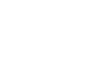 19
Регистрация в качестве самозанятого
В мобильном приложении «Мой налог» 
Через кабинет налогоплательщика на сайте ФНС России
Через уполномоченный  банк
Налог на профессиональный доход
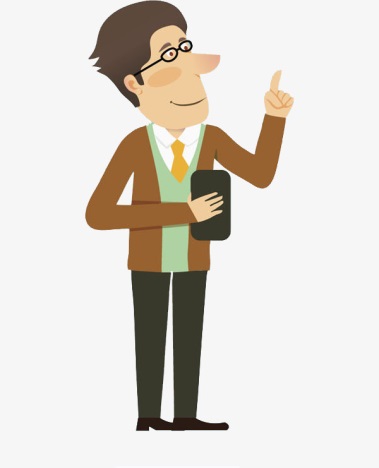 Только для лиц, осуществляющих деятельность на территории Москвы, Московской и Калужской областей, а также Республики Татарстан.
20
Кому подходит режим «Налог на профессиональный доход»
21
Кто имеет право применять режим «Налог на профессиональный доход»
22
НАЛОГ НА ПРОФЕССИОНАЛЬНЫЙ ДОХОД
Плательщики НПД – ФЛ, в т.ч. ИП, не имеют работодателя и не привлекают наемных работников по трудовым договорам
Ограничение для применения НПД :

перепродажа товаров
посредническая деятельность
применение других режимов налогообложения
превышение выручки 2,4 млн. рублей за календарный год

Не являются объектом НПД следующие доходы:

в рамках трудовых отношений
от продажи недвижимости (прав на нее), транспорта
от продажи ЦБ, долей, уступка прав
по ГПХ, от бывших работодателей (менее 2-х лет назад)

Автоматизирован контроль отдельных ограничений
23
Приложение «Мой налог»
Официальное мобильное приложение, разработанное ФГУП «ГНИВЦ ФНС РОССИИ»

Доступно на IOS, Android ,  а также веб-версия  сайте ФНС России
24
Процедура регистрации в приложении «Мой налог»
25
Функционал приложения «Мой налог»
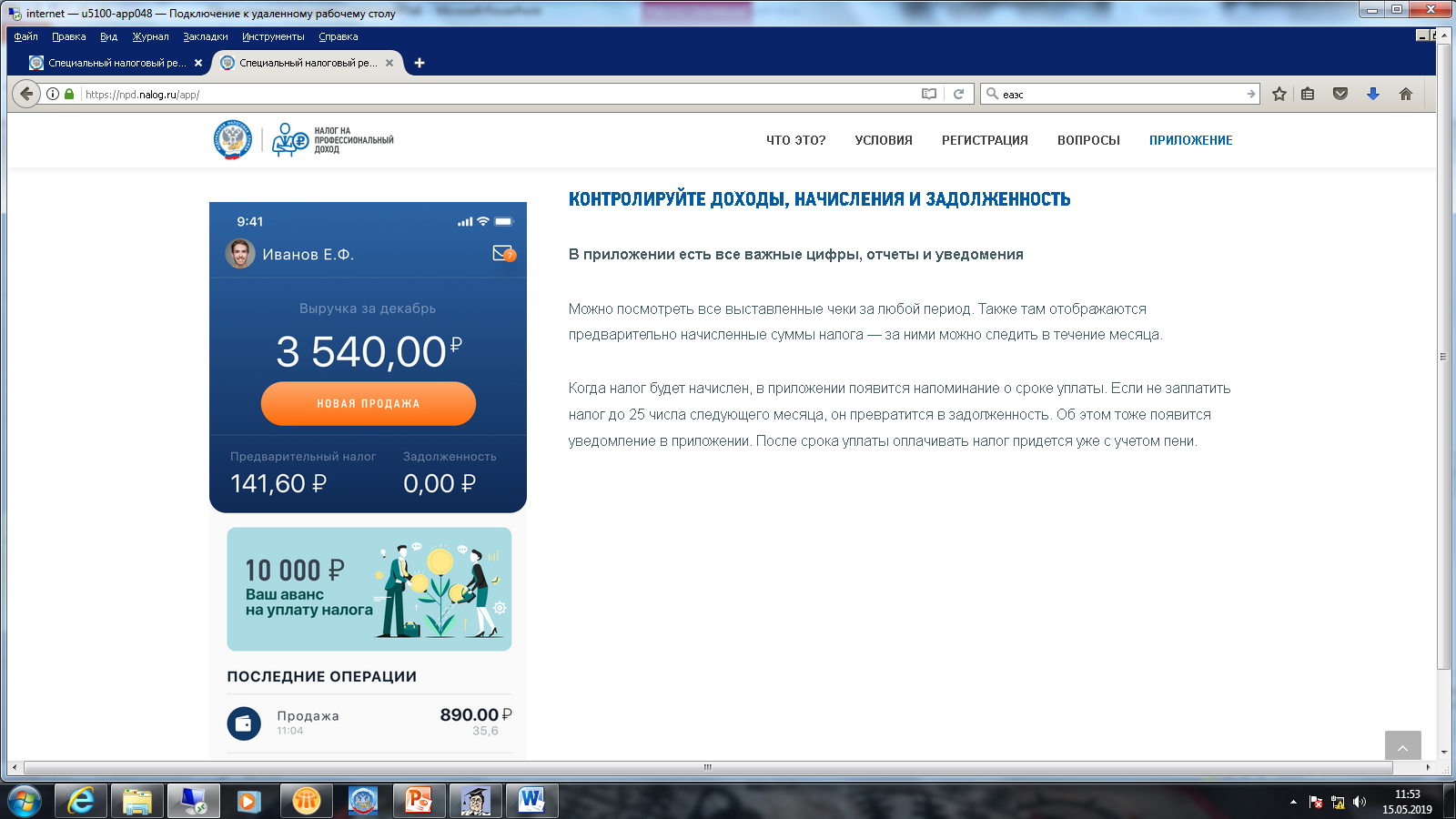 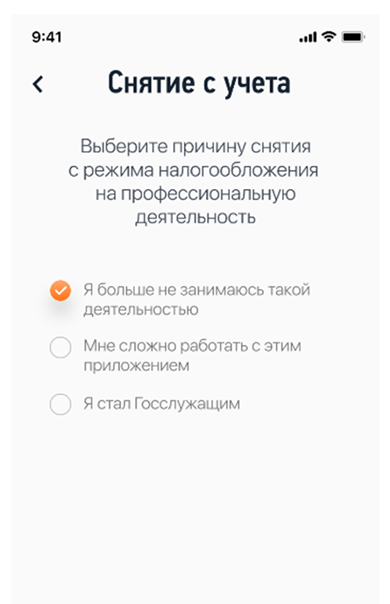 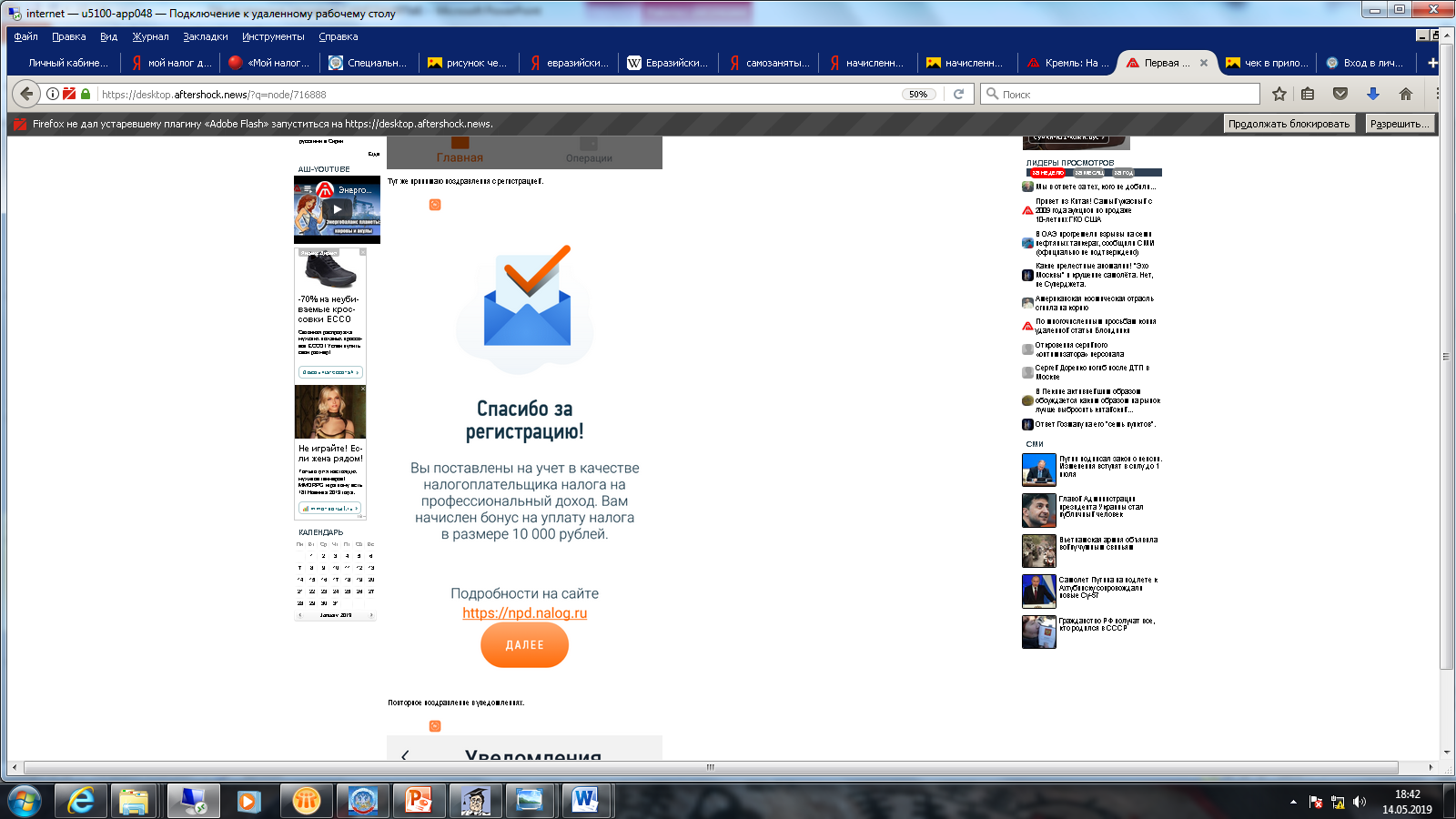 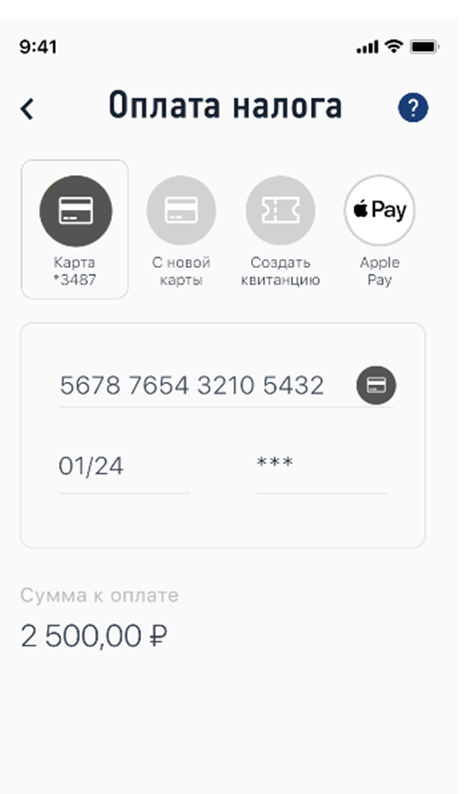 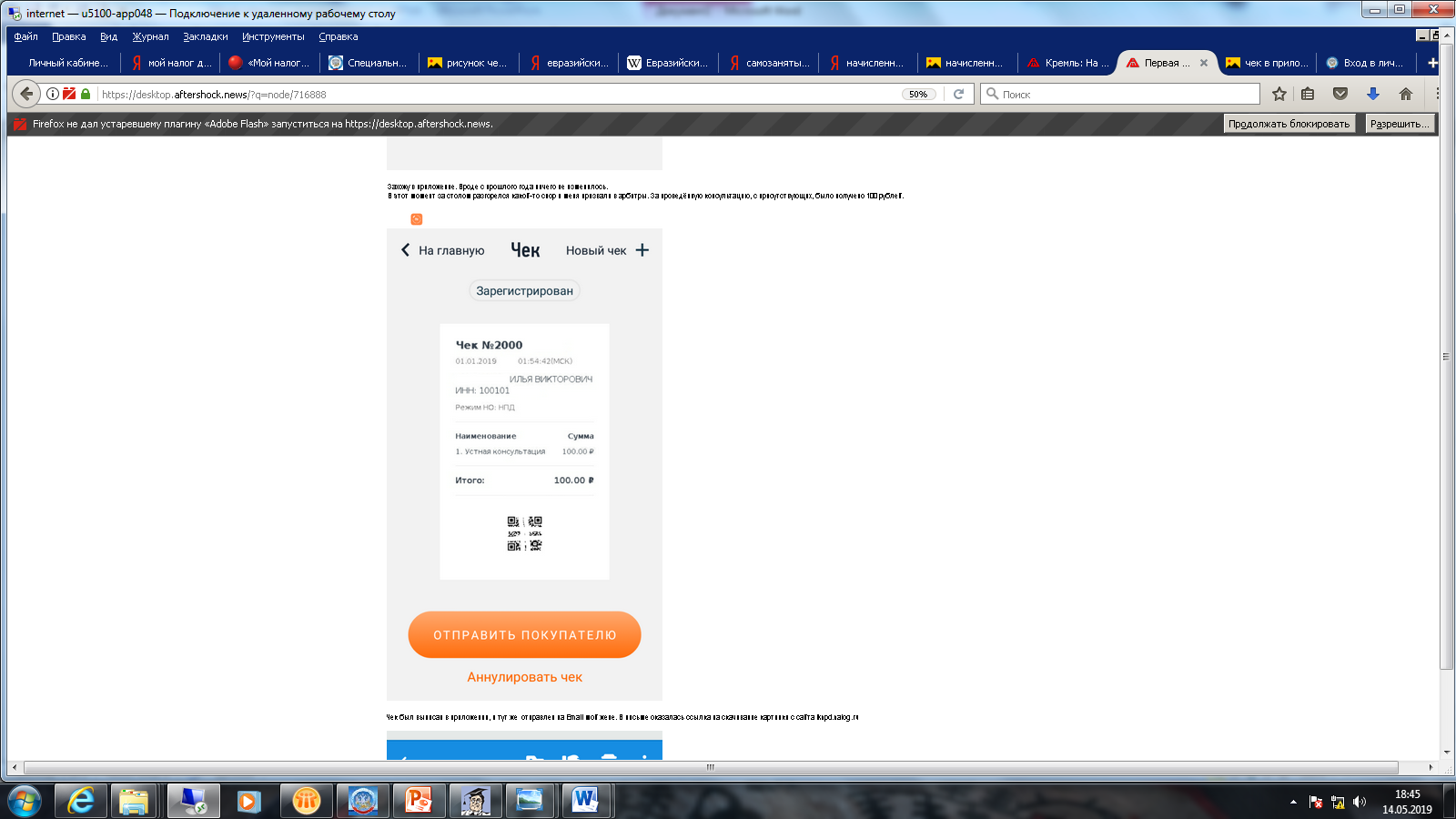 26
Снятие с учета в качестве самозанятого
По инициативе налогоплательщика (отказ от использования специального режима)

По инициативе налогового органа  (в случае несоответствия требованиям ч.2 ст.4 Закона 422-ФЗ)
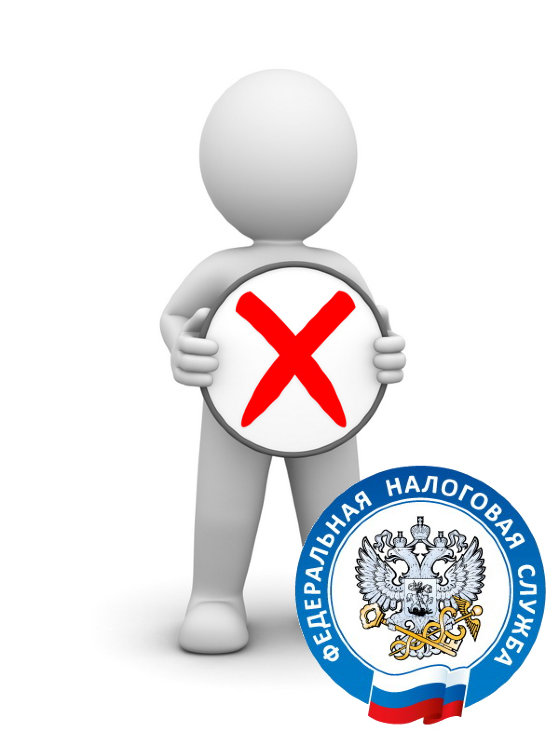 27
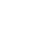 %
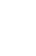 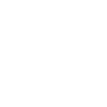 24
Преимущества налогового режима НАЛОГ НА ПРОФЕССИОНАЛЬНЫЙ ДОХОДвсе взаимодействие через мобильное приложение «мой налог»
₽
Без отчетности
учет доходов в приложении
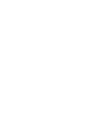 Без визита в налоговую
онлайн регистрация/снятие с учета
уплата налога, в т.ч с помощью карты в приложении
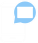 Без кассы
формирование чеков в приложении
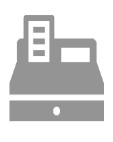 Ставка 4-6% от выручки. без уплаты страховых взносов
Открытый API
возможна регистрация через банки
формирование чека площадками и банками
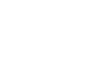 Налоговый капитал на развитие
10 тыс. рублей
Без статуса ИП
доход подтверждается справкой из приложения
статус плательщика НПД подтверждается на сайте ФНС
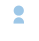 Взаимодействие с налоговыми органами 24/7
17
Количество жителей Мурманской области, в настоящее время применяющих режим налогообложения «Налог на профессиональный доход»
Более 200 человек
29
Специальный информационный раздел
30
НАЛОГ НА ПРОФЕССИОНАЛЬНЫЙ ДОХОД
Итоги реализации проекта
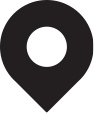 4 пилотных региона
Москва, Московская область и Калужская области, Татарстан
275 тысяч зарегистрированных участников,
36% в 2018 году не платили налоги вообще
87% не имели статуса ИП

30 млрд рублей полученный доход
1,1 млрд рублей рассчитанный налог
Основные виды деятельности:
Перевозка пассажиров 18,4%
Сдача в аренду квартир 7,13%
Консультирование 4,9%
Репетиторство – 3,75%
Маркетинга и реклама  - 2,31%
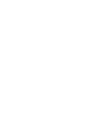 31
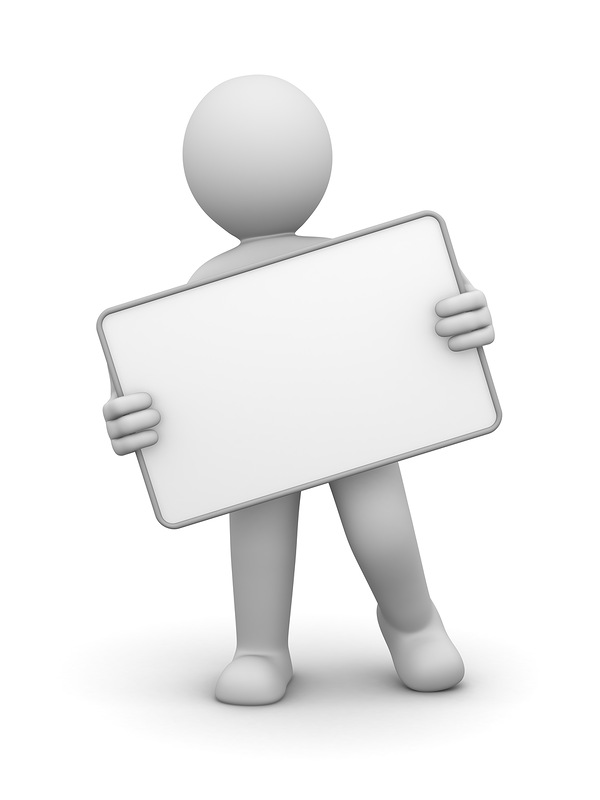 за внимание!
Спасибо
32